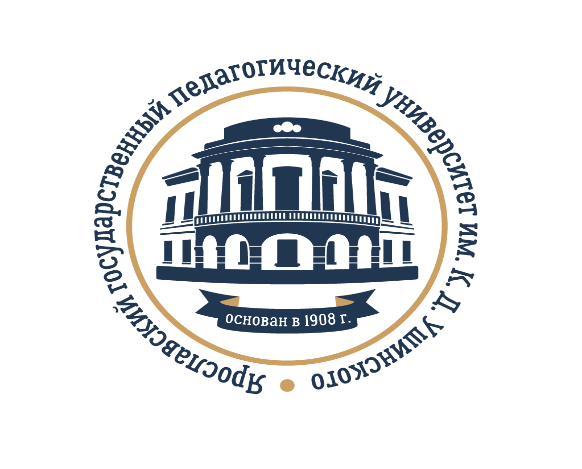 Методические аспекты проведения обобщающего урока по теме «Линейная регрессия и выборочный коэффициент корреляции» (11 класс)
Кузнецова Ирина Викторовна
доцент кафедры геометрии и алгебры
ЯГПУ им. К.Д. Ушинского
Необходимость введения в школьном курсе математики стохастической линии
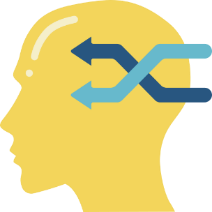 Активное использование  КОМБИНАТОРНОГО аппарата
Формирование навыков  ПРИНЯТИЯ РЕШЕНИЙ   в условиях множественного выбора
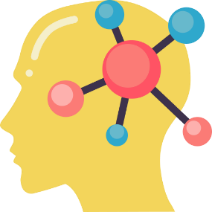 Формирование умений ПРЕДСКАЗЫВАТЬ появление событий, ПРОГНОЗИРОВАТЬ ход процессов
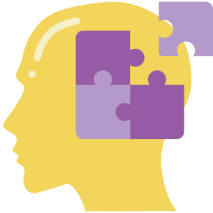 ОСНОВНЫЕ ЗАДАЧИ КУРСА «ВЕРОЯТНОСТЬ И СТАТИСТИКА»: формирование у обучающихся
способности понимать суть математических понятий, фактов и процедур;
 
умения интерпретировать и применять математические инструменты для получения практических результатов;

создавать новые объекты, отражающие особенности описанной ситуации.
ПРОБЛЕМЫ ПРЕПОДАВАНИЯ КУРСА В ШКОЛЕ
Недостаточное количество учебно-методической литературы;
  
Отсутствие школьных традиций преподавания курса и единой методики его преподавания;

Использование межпредметных связей при его реализации.
ЛИНЕЙНАЯ РЕГРЕССИЯ И ВЫБОРОЧНЫЙ КОЭФФИЦИЕНТ КОРРЕЛЯЦИИ
ХОД УРОКА
2. ЭТАП АКТУАЛИЗАЦИИ ЗНАНИЙ
ВОПРОСЫ ДЛЯ ОБСУЖДЕНИЯ
Что такое корреляционная зависимость?
Как вычислить выборочный коэффициент корреляции?
Какие значения может принимать выборочный коэффициент корреляции, что он характеризует?
Что является графическим изображением тесноты статистической зависимости между анализируемыми переменными?
Что такое линия регрессии и как находится уравнение линейной регрессии?
Для чего используются статистические функции табличных процессоров?
Какие существуют встроенные функции в табличном процессоре Excel, с помощью которых можно рассчитать коэффициент корреляции?
С помощью какой встроенной функции в  Excel  можно рассчитать  параметры модели линейной регрессии?
3. ЭТАП ПОСТАНОВКИ ЦЕЛИ И ЗАДАЧ УРОКА (МОТИВАЦИЯ УЧЕБНОЙ ДЕЯТЕЛЬНОСТИ УЧАЩИХСЯ)
4. ЭТАП ПРИМЕНЕНИЯ ЗНАНИЙ И УМЕНИЙ
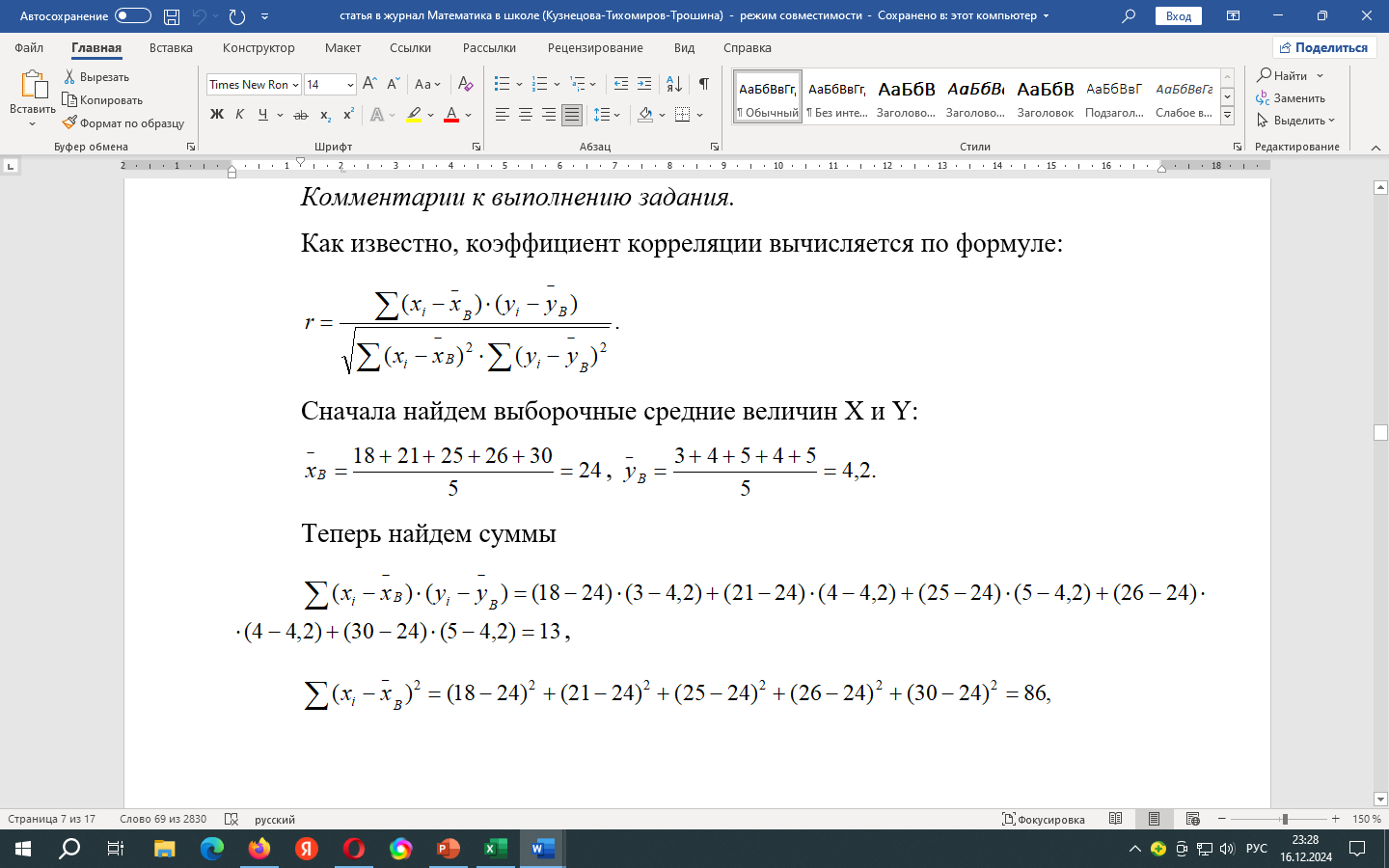 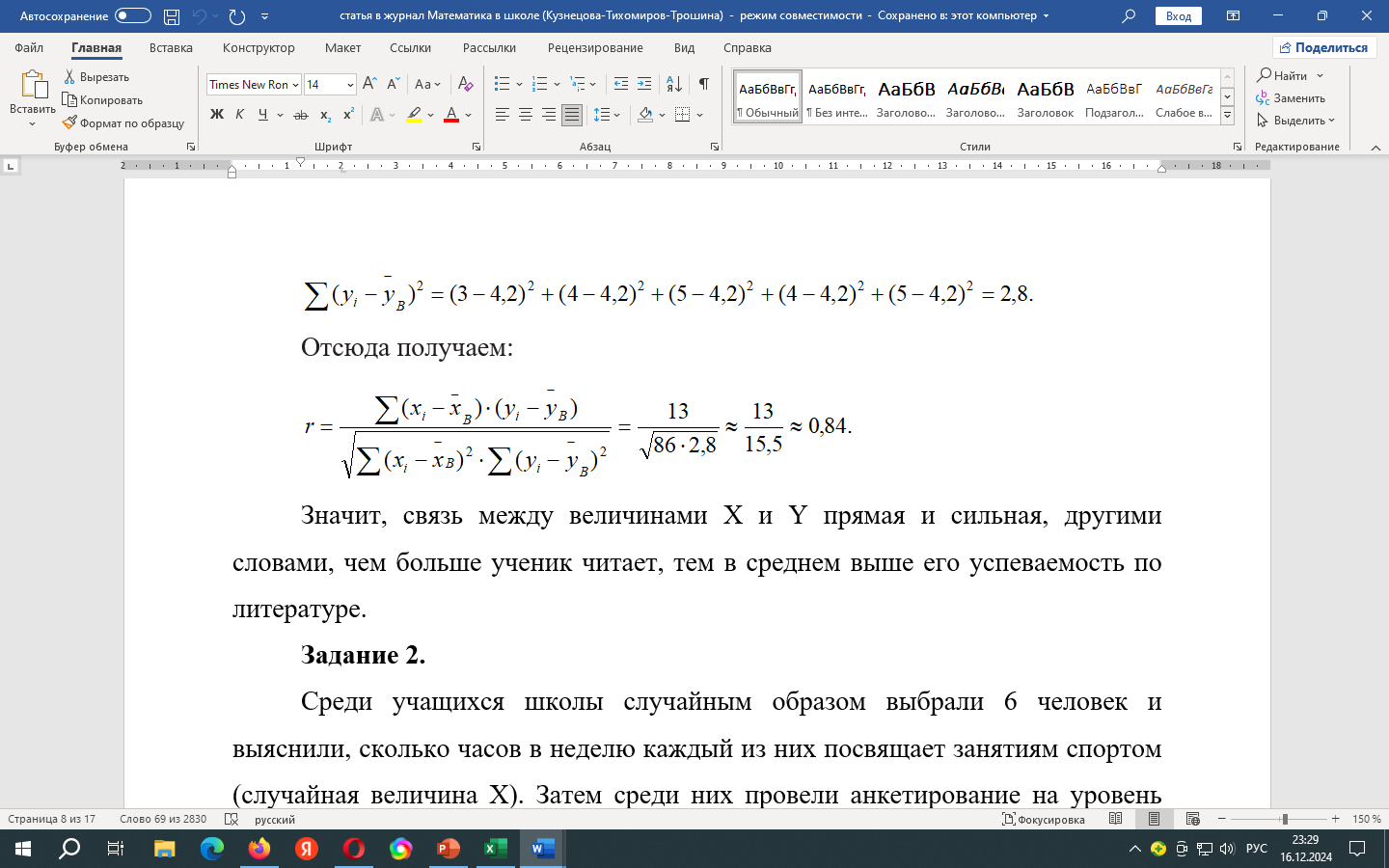 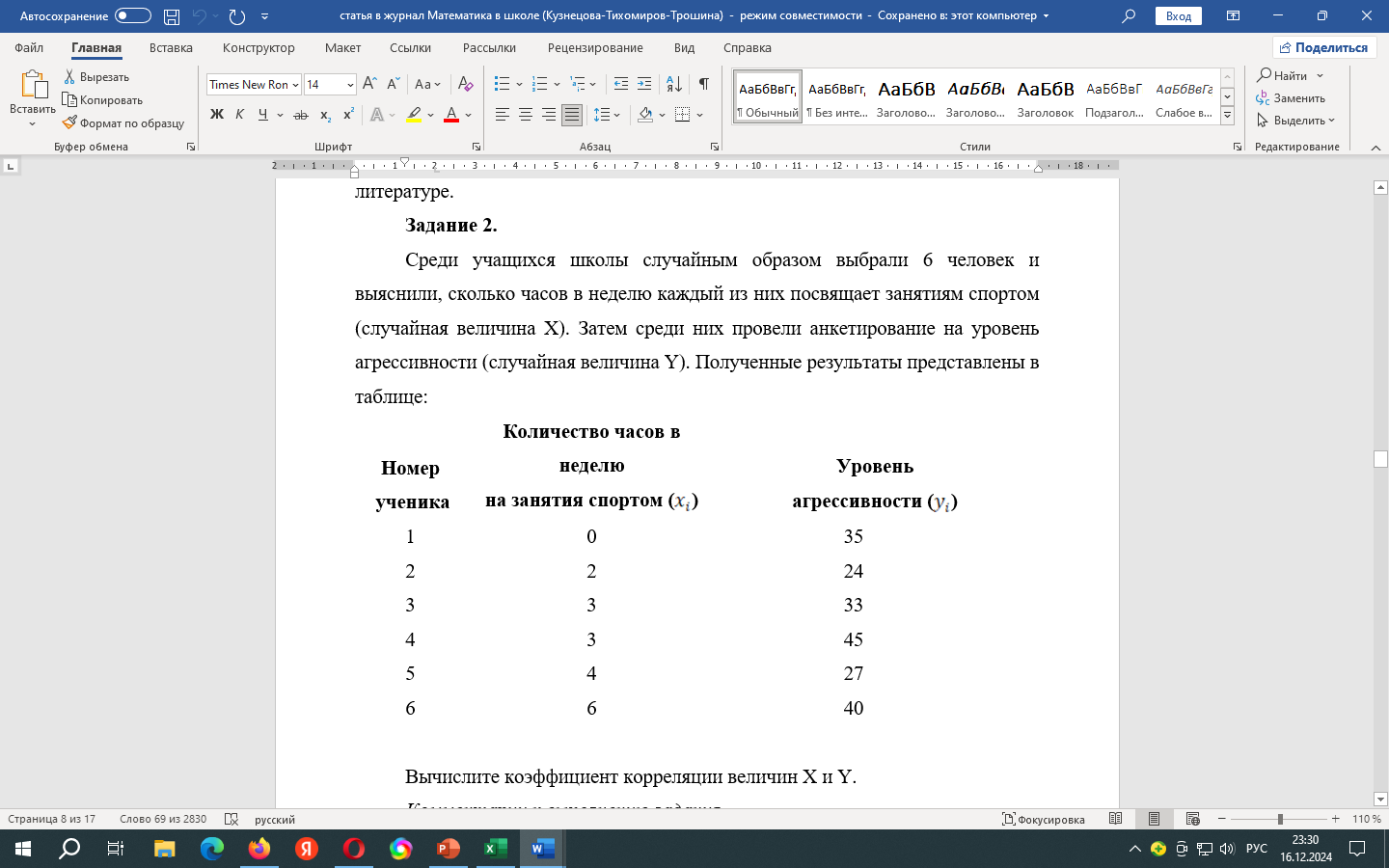 Для построения корреляционного поля используем вкладки «Вставка» – «Диаграмма» – «Точечная диаграмма», выбирая в качестве диапазона значений все числовые данные таблицы. Пример построенного корреляционного поля представлен на рисунке
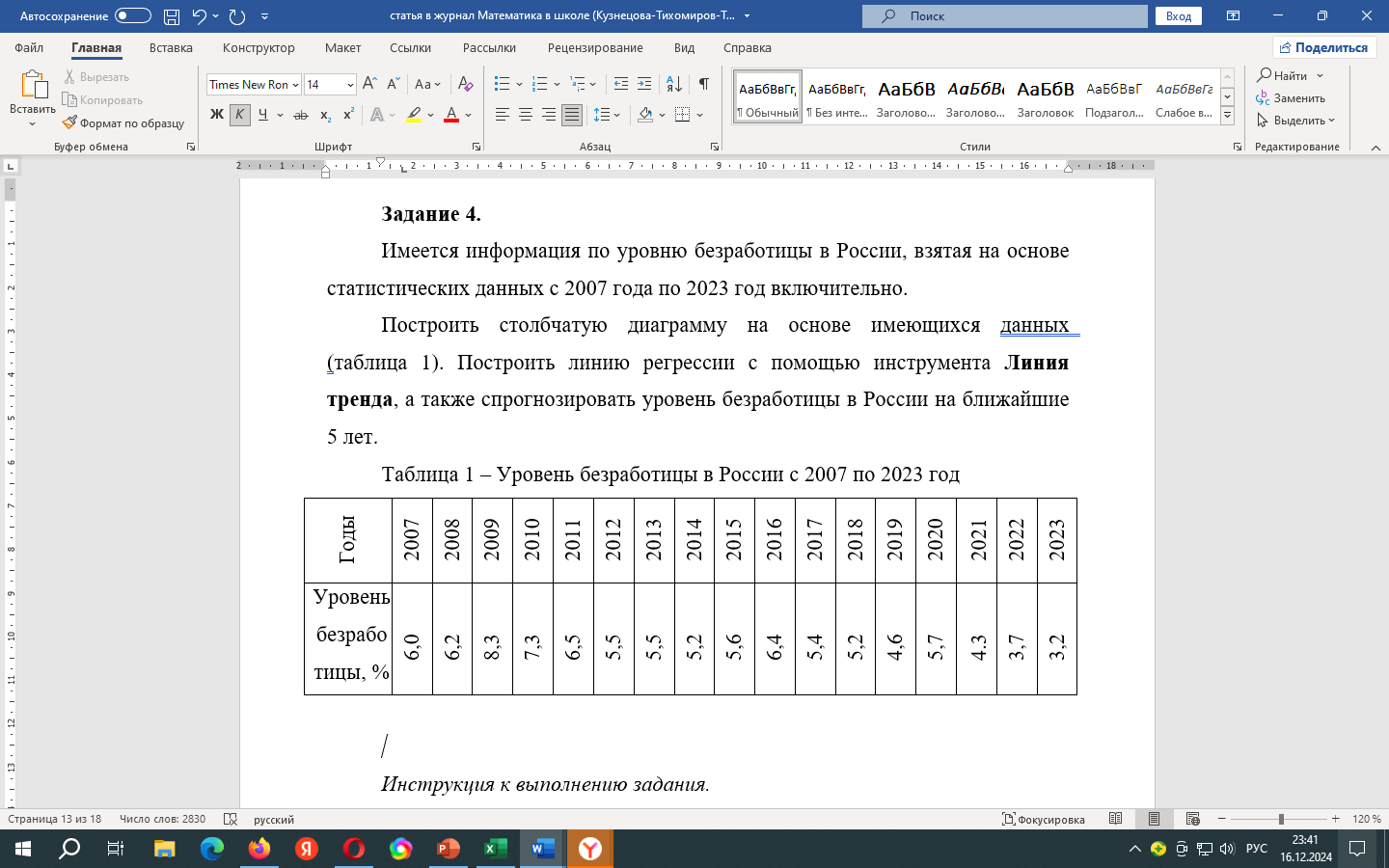 Инструкция к выполнению задания.На вкладке Вставка выбираем тип диаграммы – столбчатая. Для того, чтобы спрогнозировать уровень безработицы в России на ближайшие 5 лет, на вкладке Конструктор диаграммы нажать «Добавить элемент диаграммы», а затем выбрать линейную линию тренда, задав прогноз на 5 лет (рисунок 3).
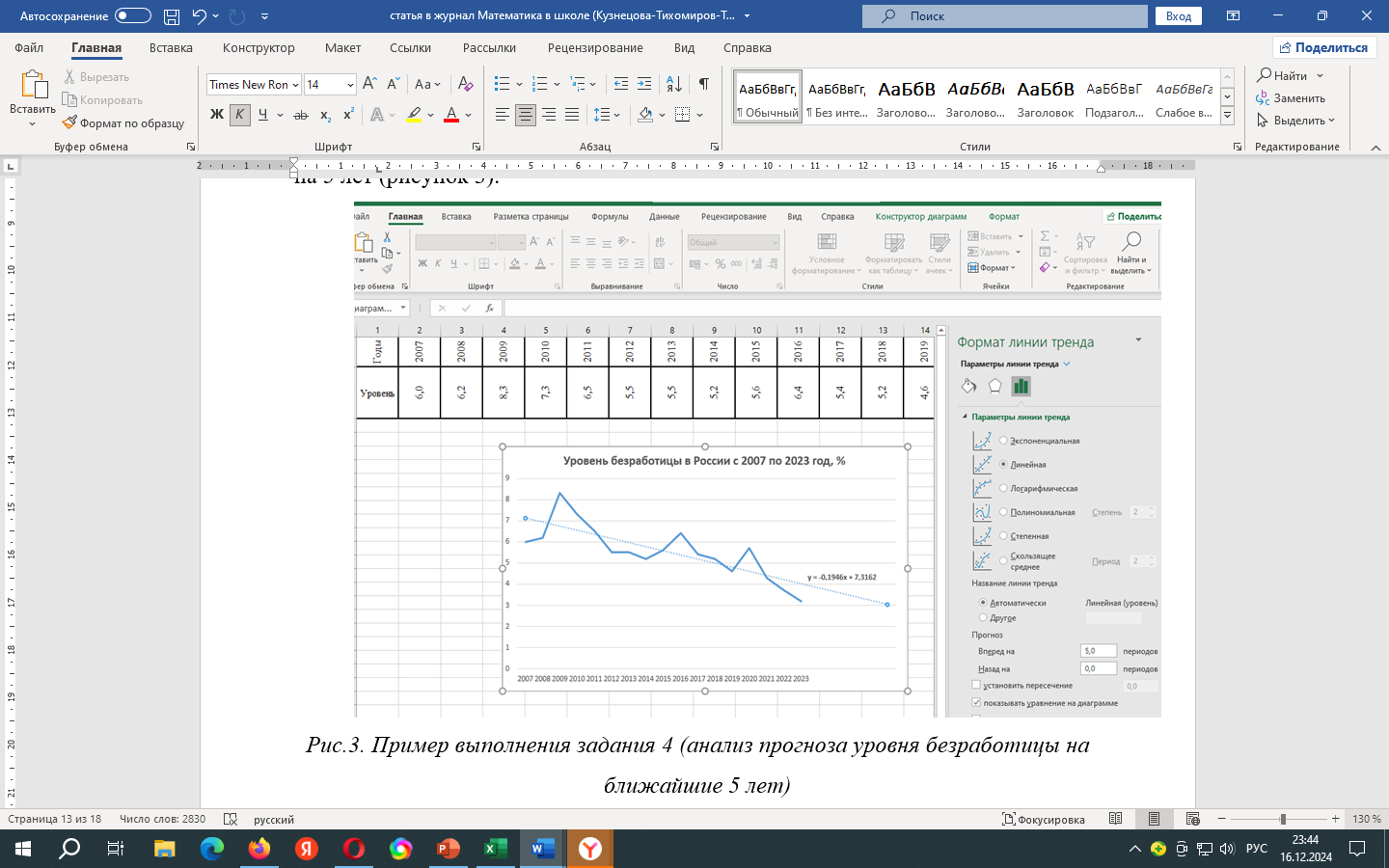 Информация о домашнем задании, инструктаж по его выполнению:
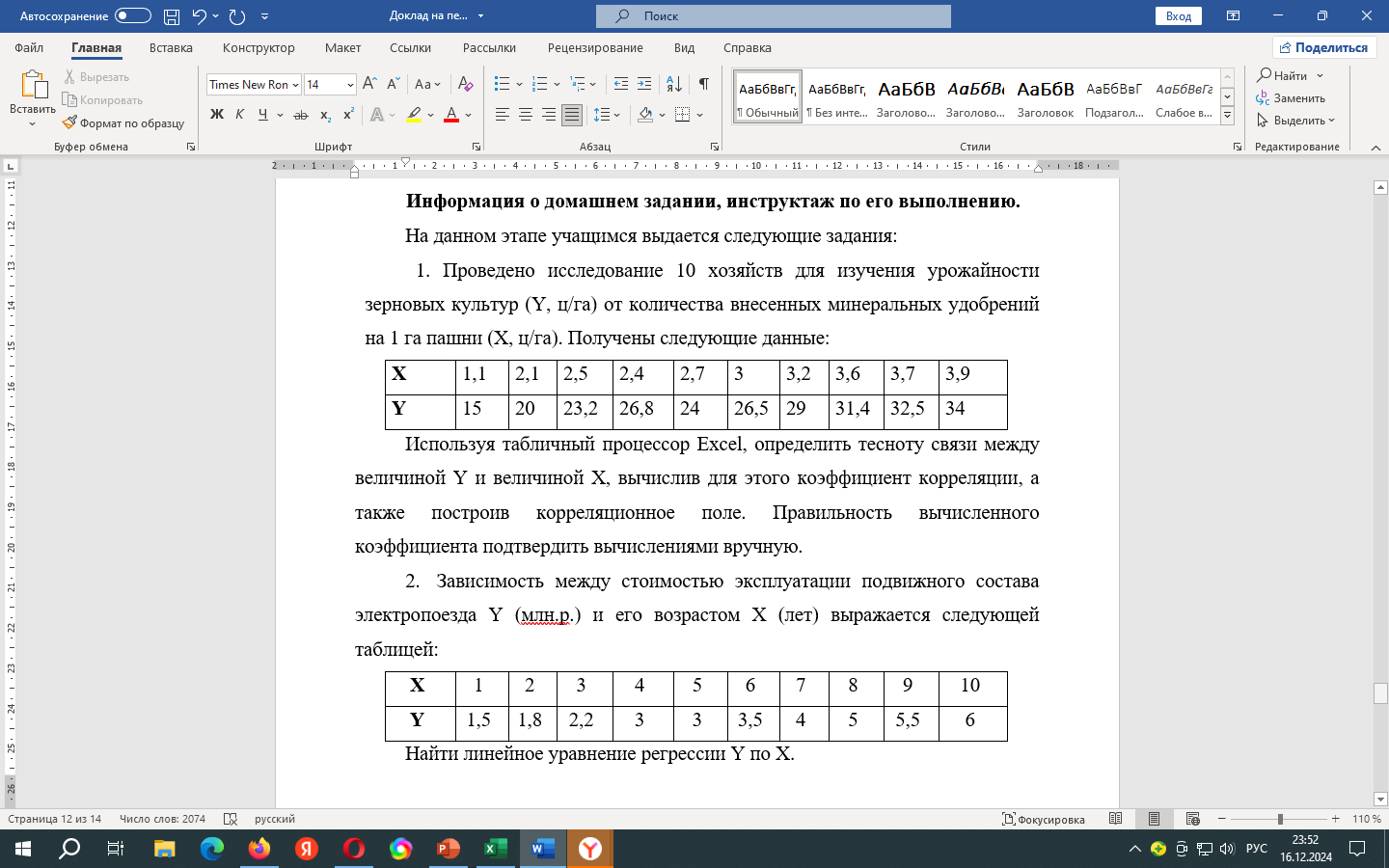 ПОДВЕДЕНИЕ ИТОГОВ И РЕФЛЕКСИЯ
На данном этапе осуществляем устную рефлексию «Закончи предложение», которая состоит в том, что учащиеся высказываются одним предложением, выбирая начало фразы из списка:

На уроке я повторил….
Сегодня я закрепил……
Мне понравилось….
Сегодня на уроке я понял, что…